Wednesday  De cember 25 th  2024
 Unit 4 
Lesson 4.3
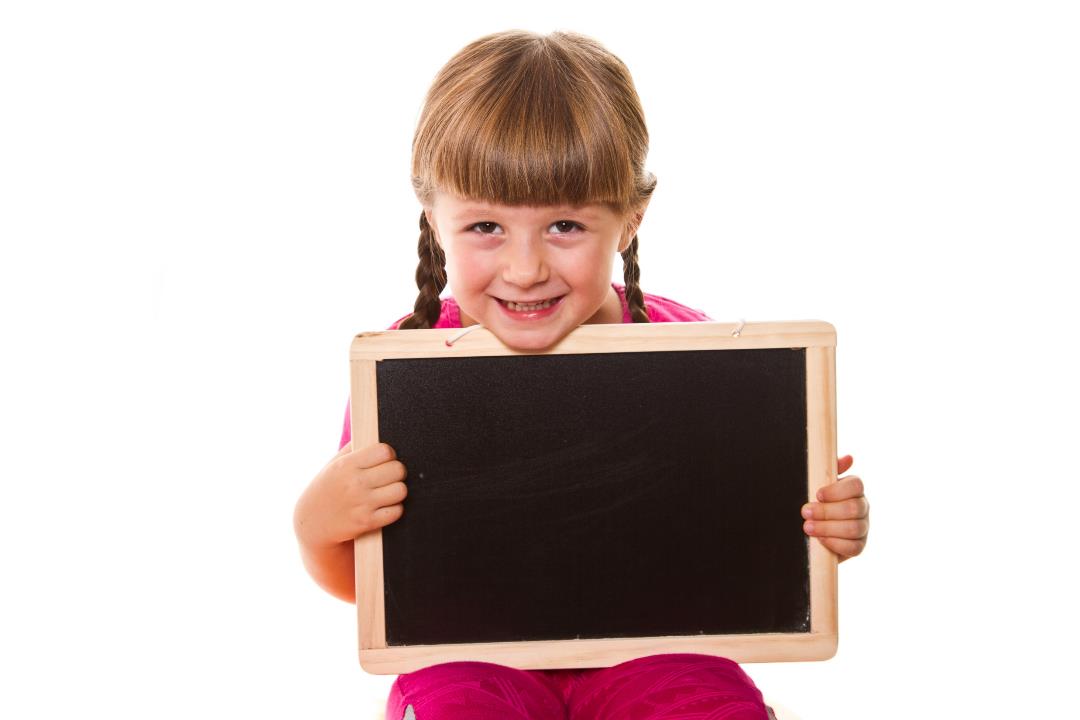 Reading
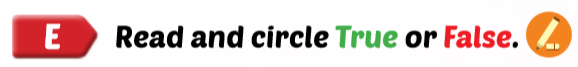 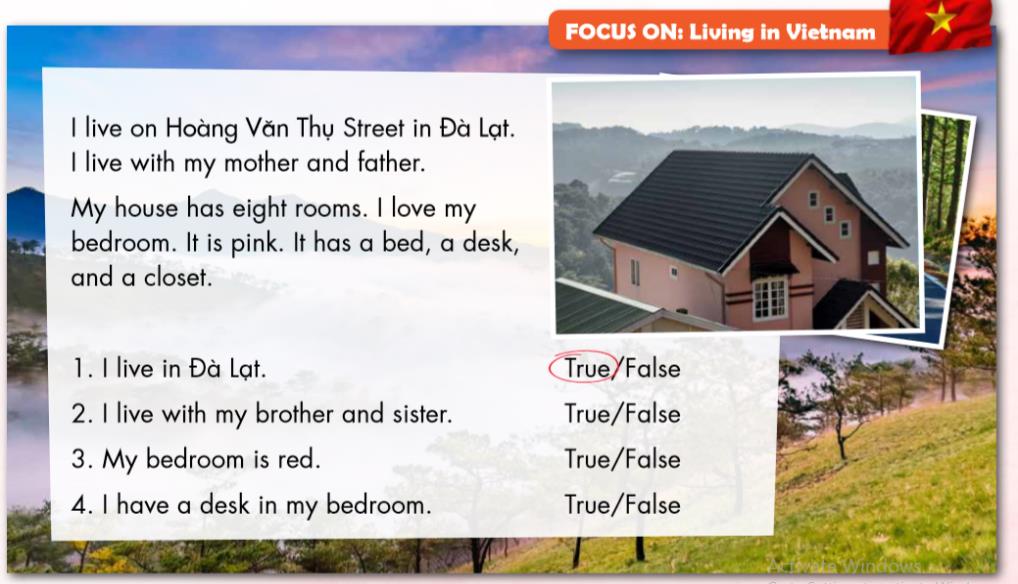 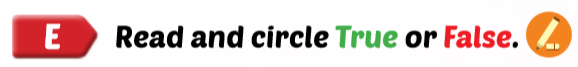 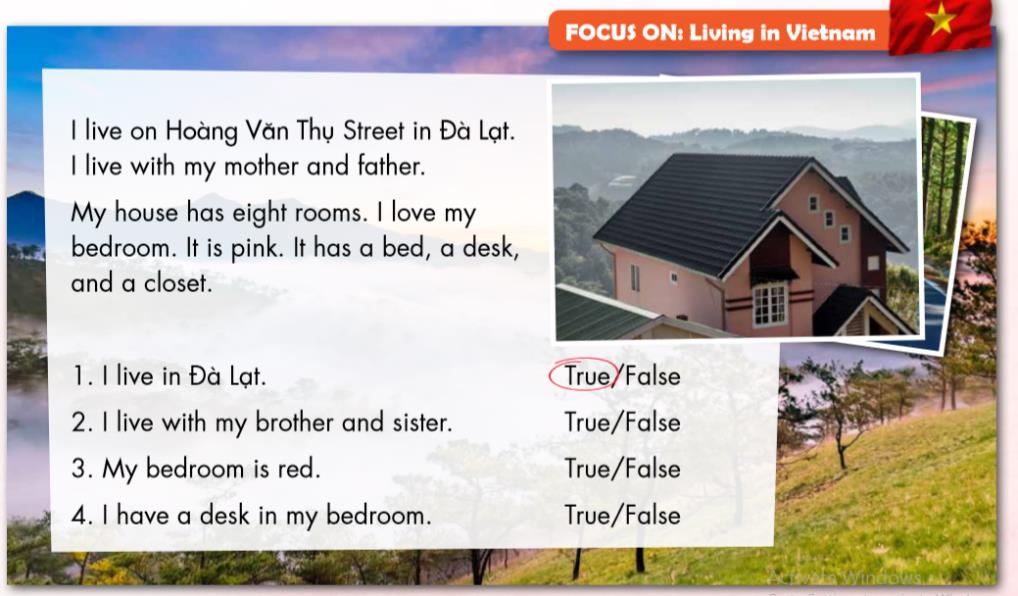 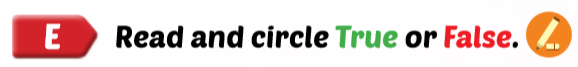 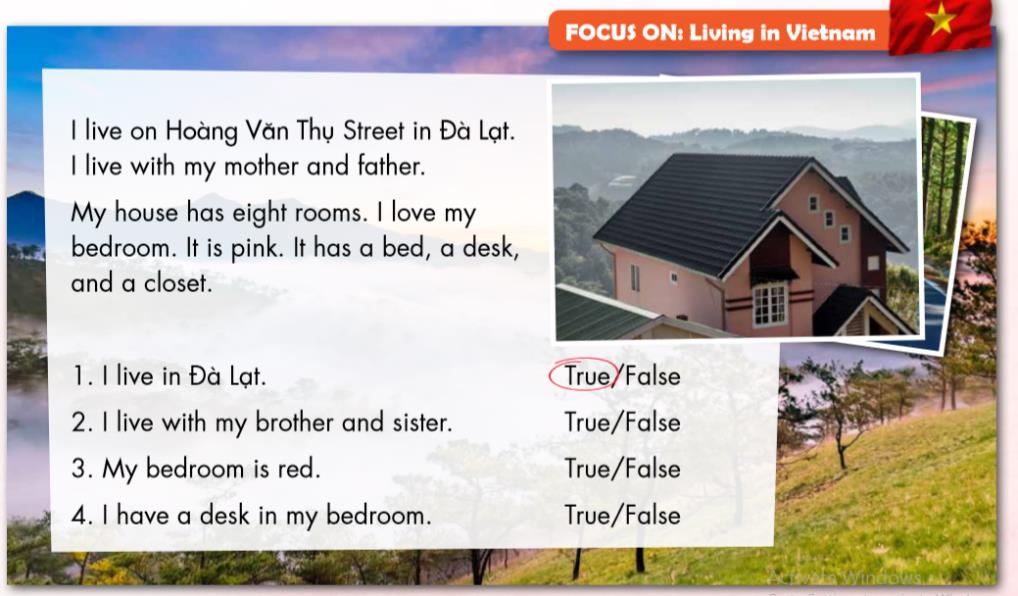 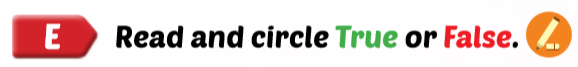 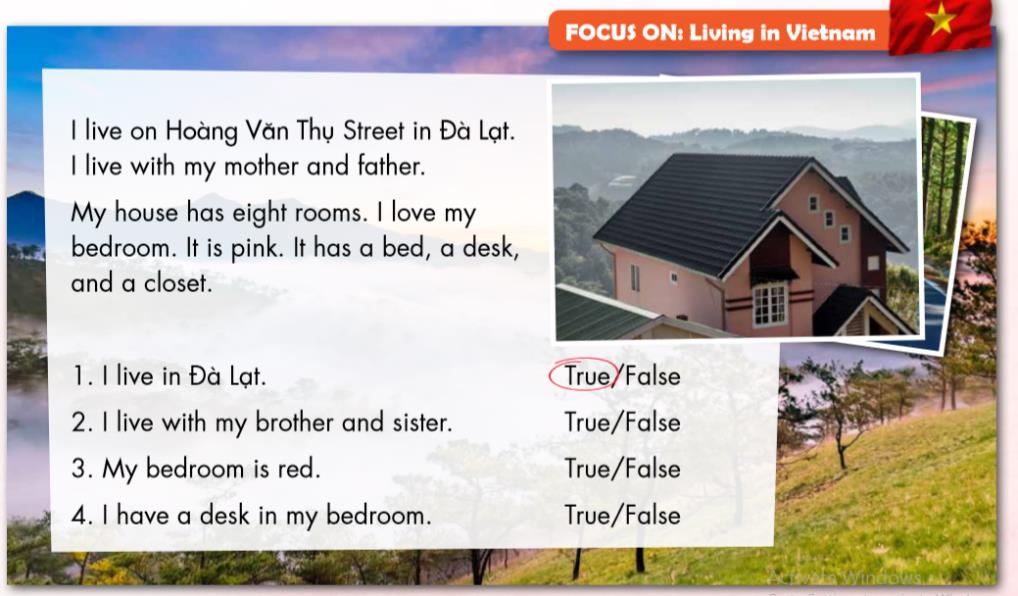 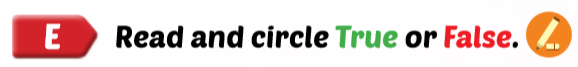 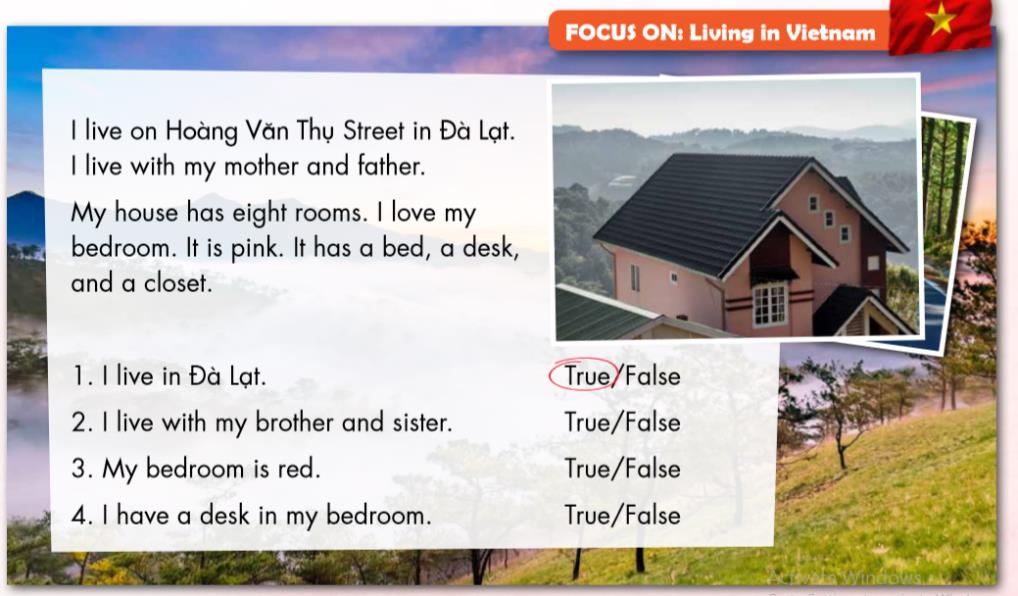 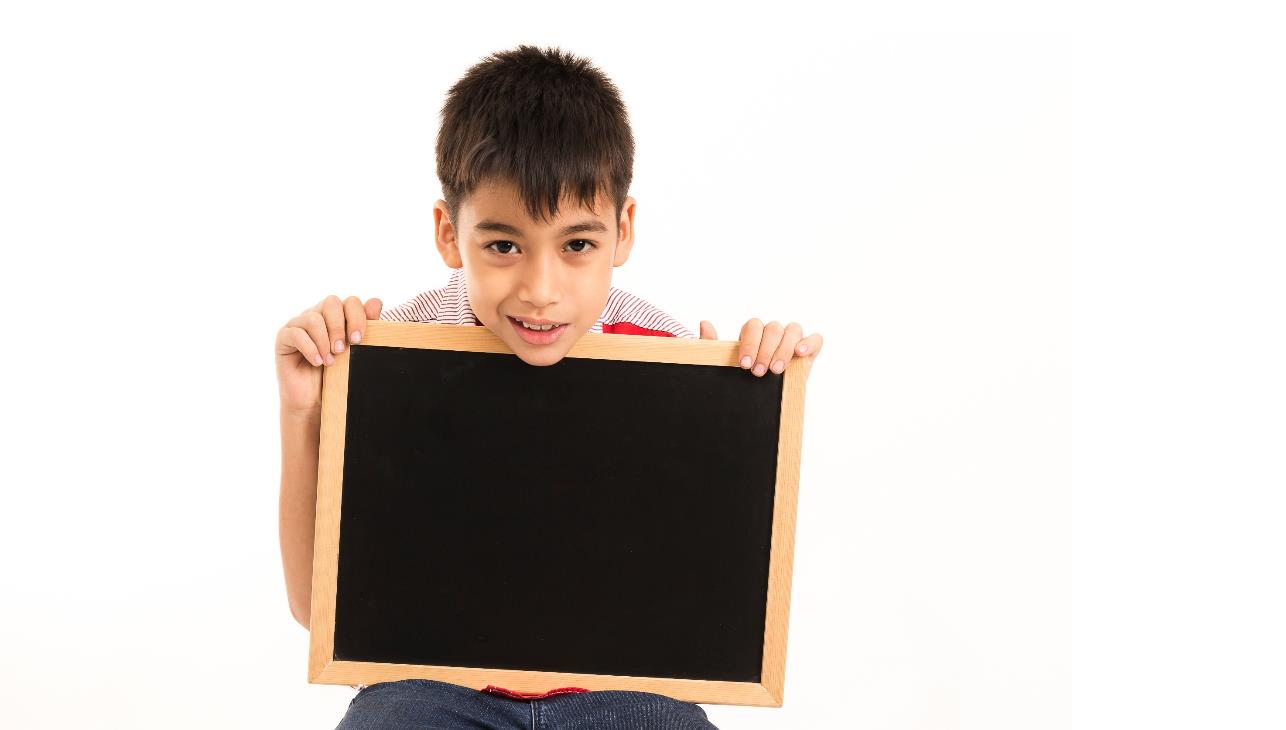 Writing
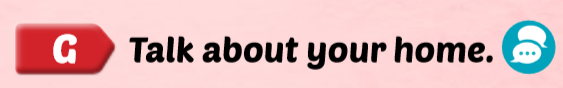 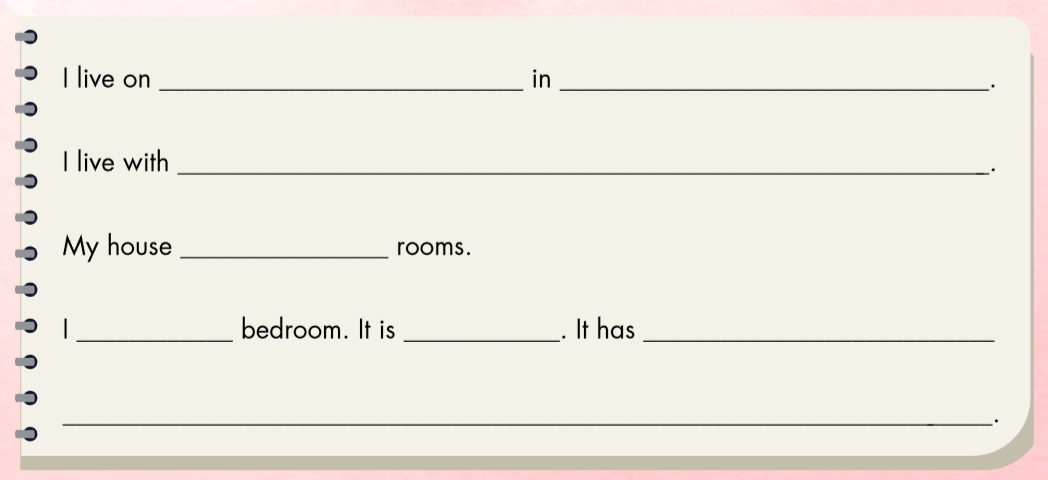 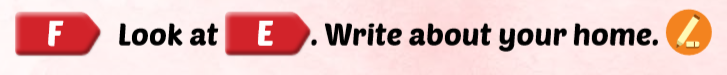 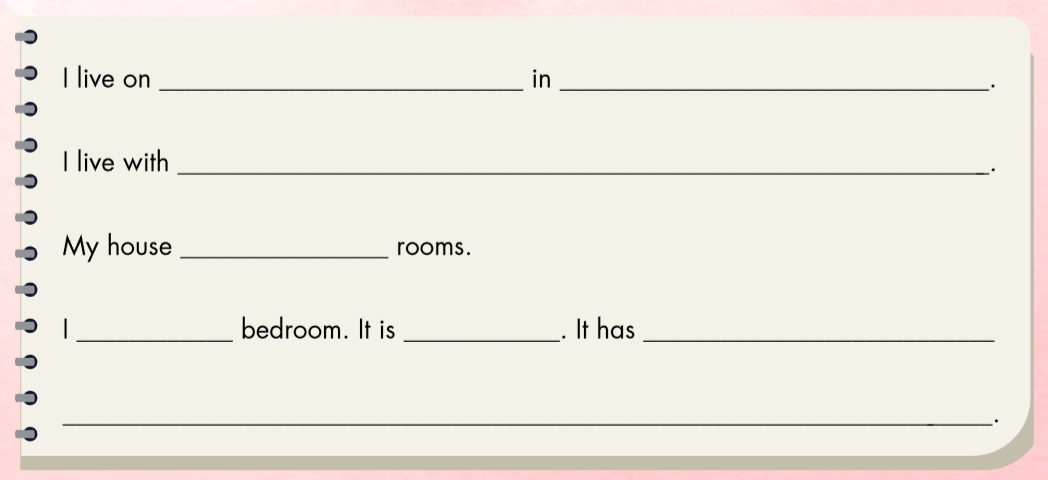 Thái Nguyên
Dương Tự Minh Street
my mother and father.
has six
a bed, a desk,  and a closet.
love my
blue
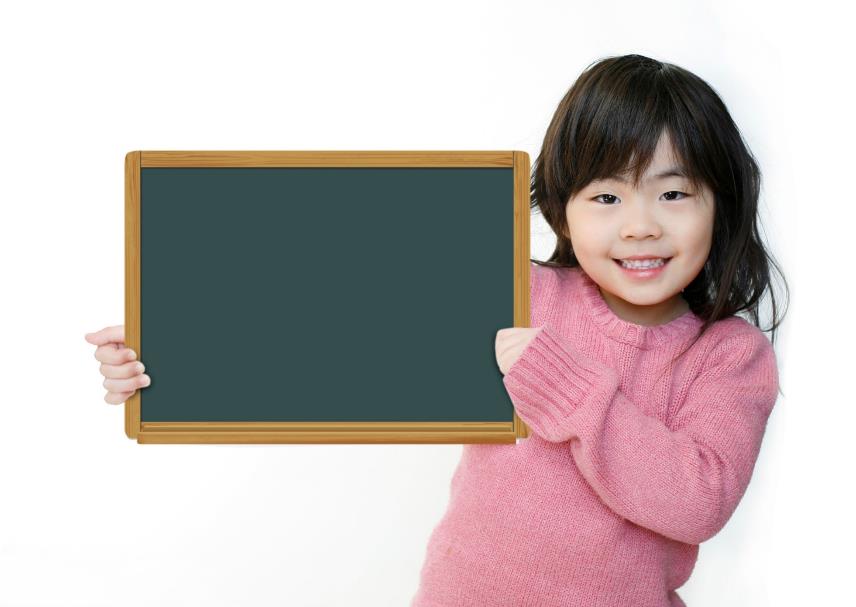 Workbook
p. 43
E. Write about your home. Write 10–20 words.
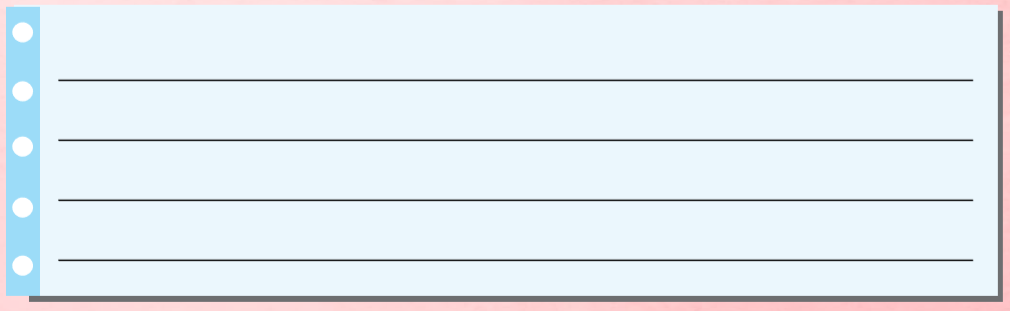 Use the suggested words to complete the task.
I/Hàng Bài Street/Hanoi.
I/live/my mother/my father/my sister.
My house/ five/ rooms.
I/love/my living room. It/blue. It/TV/picture/sofa.
Use the suggested words to complete the task.
I live on Hàng Bài Street in Hanoi.
I live with my mother, my father, and my sister.
My house has five rooms.
I love my living room. It is blue. It has a TV, a picture, and a sofa.
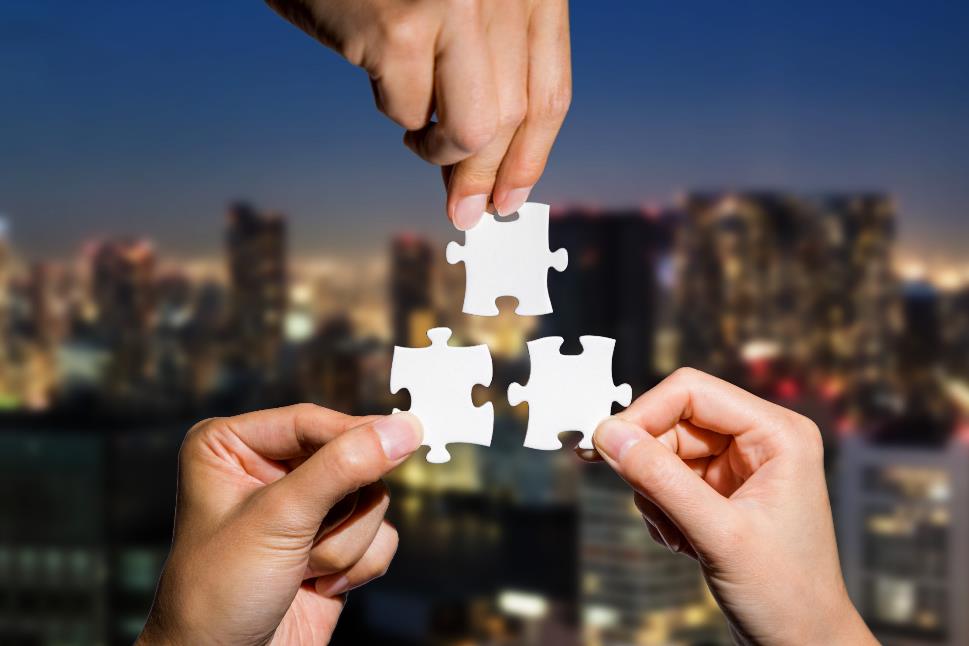 CONSOLIDATION
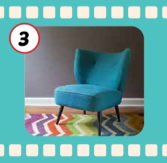 1
3
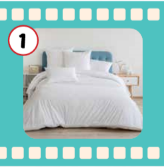 3
1
4
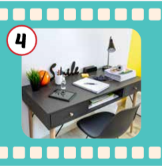 SPIN
2
5
2
5
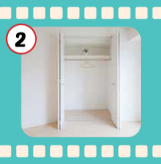 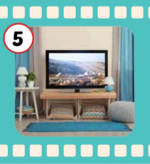 4
3
LET’S PLAY!
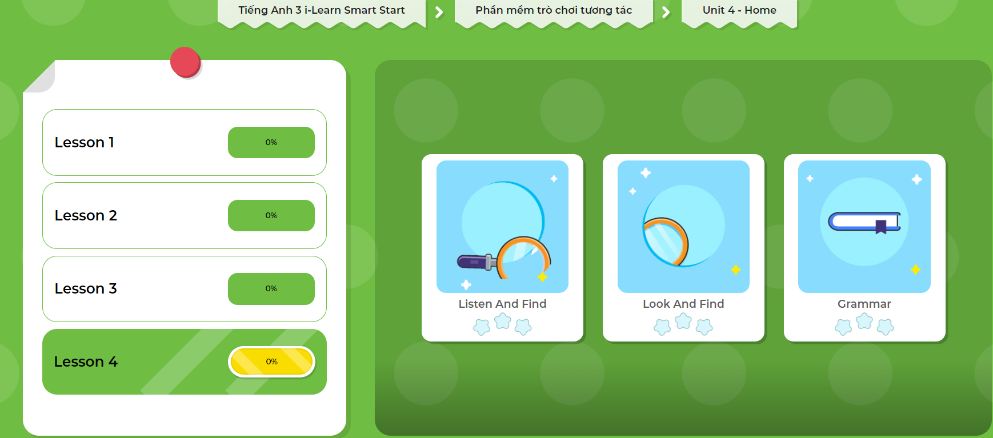 Click here to play the games!
Go around and ask 3 friends about their living room.
An
blue


Hoa
Nam
[Speaker Notes: GV giới thiệu hoạt động HS sẽ đi vòng quanh lớp và hỏi ý kiến của 3 bạn về các loại động vật bạn yêu mến, thích, và không thích. GV chuẩn bị handout cho HS.]
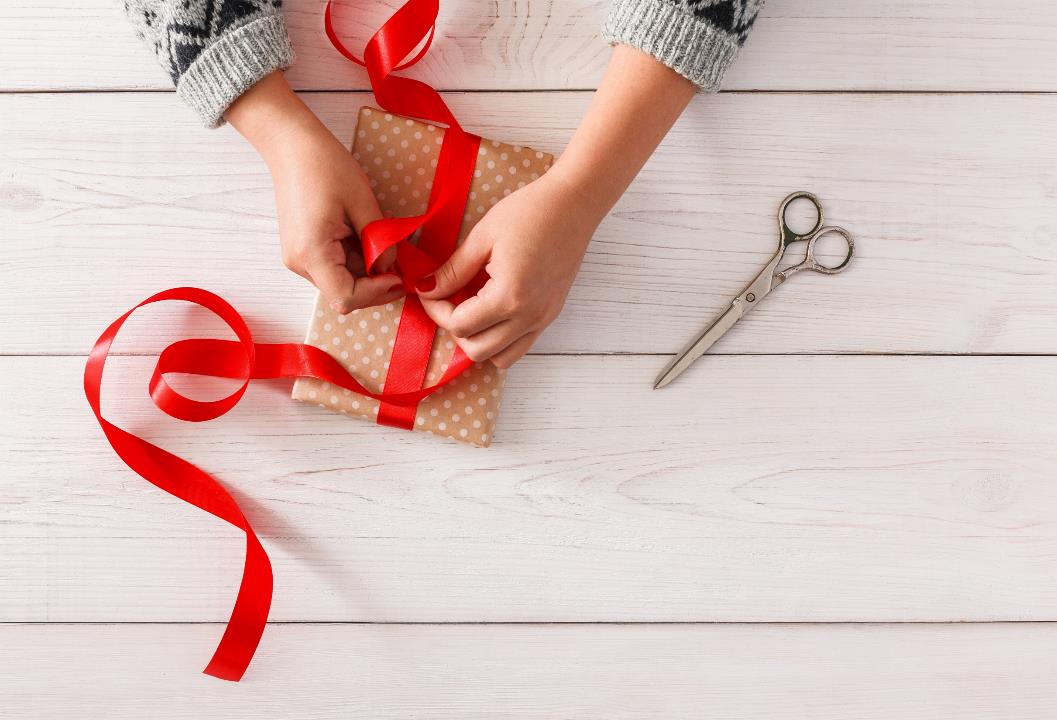 WRAP-UP
Homework
Review the vocabularies and sentence patterns. Make sentences using them. 
Do the exercises on page 45 (WB) 
Prepare the next lesson (page 64 SB)
Play the consolidation games in Tiếng Anh 3 i-Learn Smart Start DHA App on www.eduhome.com.vn 
Do the exercises in Tiếng Anh 3 i-Learn Smart Start Notebook on page 31.
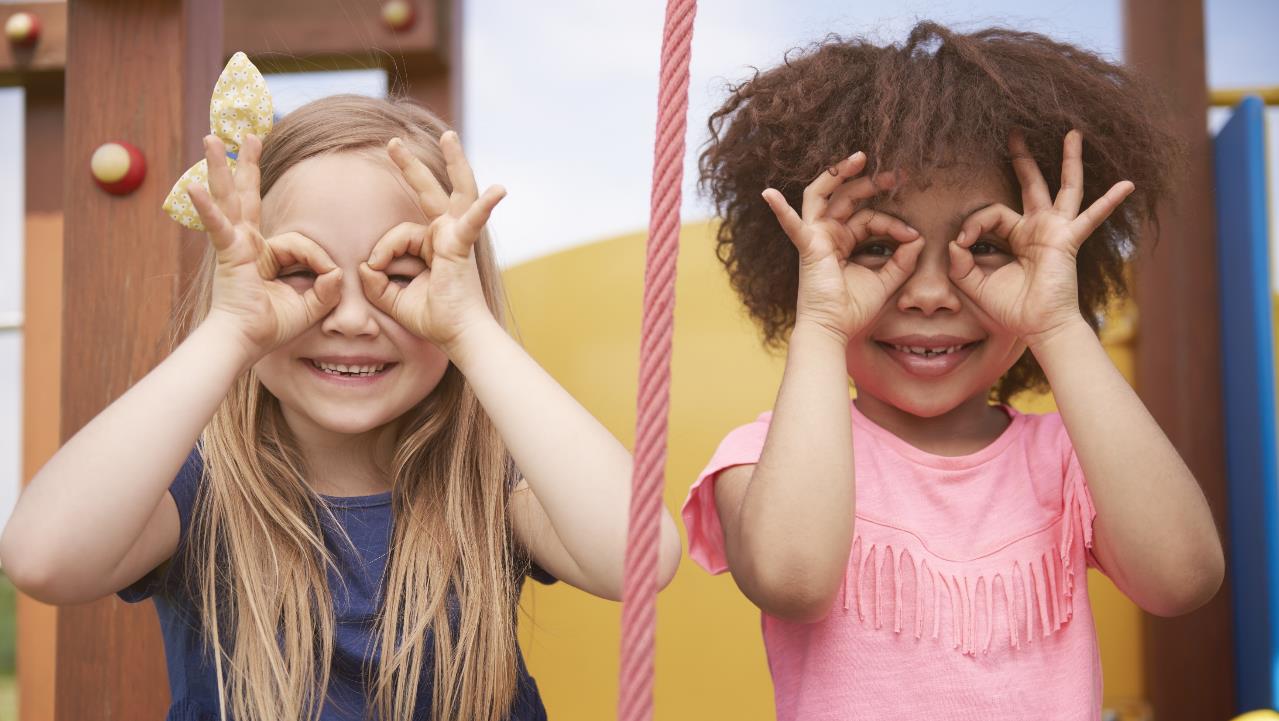 Enjoy your day!
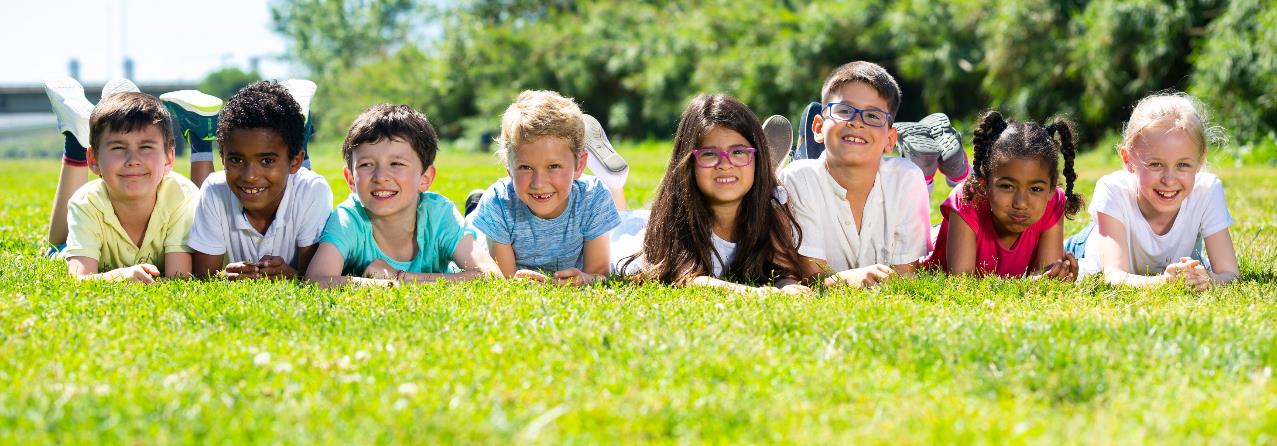 Have a nice day!